Digital Culture and Communications
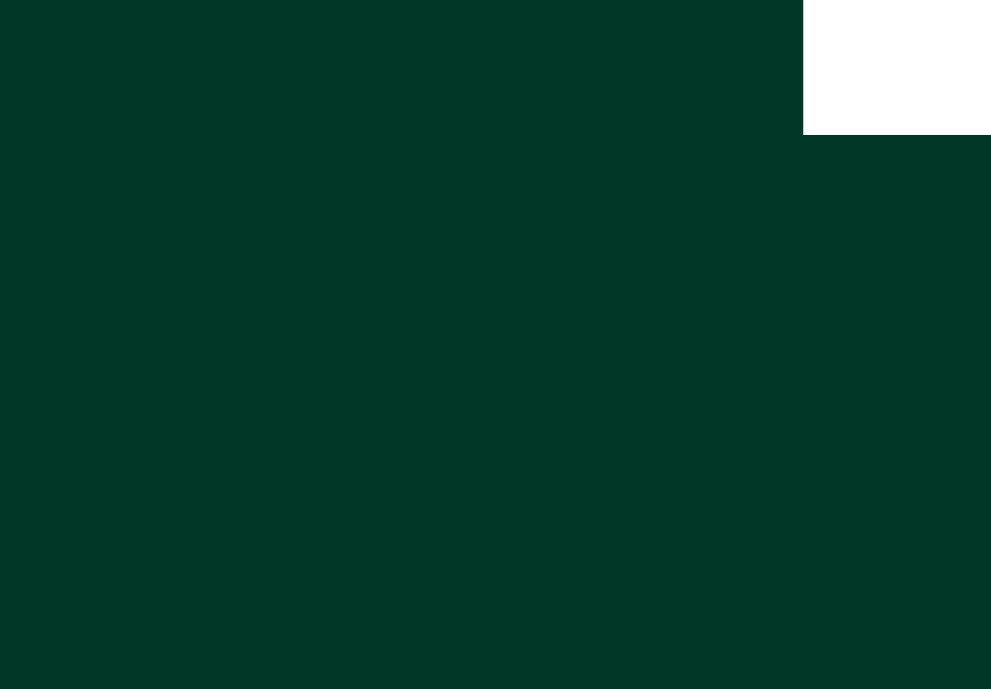 What is Digital Culture and Communications ?
In your first year, you'll get a thorough grounding in studies on digital and social media and how they interact with and influence the world around us. In later years, you'll have the chance to specialize in disciplines such as film studies, media discourse and cultural studies with an array of module options which are listed below. There is also a dedicated co-operative education placement where you'll be working in Ireland or abroad in an area relevant to your studies. In addition, a highlight for many students is an Erasmus/Study Abroad placement where you get to study the above subject areas in a foreign university (Europe, United States, Canada, Australia). Graduates from this stream often go on to postgraduate study or find employment in a range of areas relevant to the digital and culture industry i.e. Facebook, Google, media officers, cultural advisers, film industry, etc.
06.11.19
Digital Culture and Communications modules
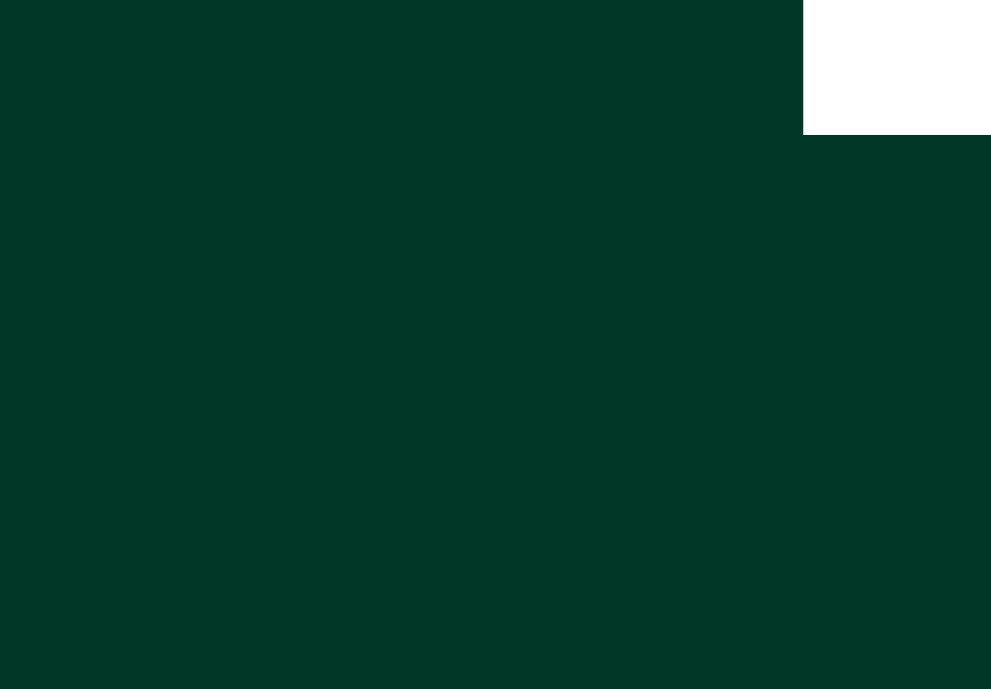 Contacts
If you have any queries in relation to the stream of Digital Culture and Communications on  the BA Arts programme , please contact Subject Head at barrie.wharton@ul.ie
Thank you and all best wishes for your studies at UL.